2023 International Students Admission of CAUC
In Kazakhstan
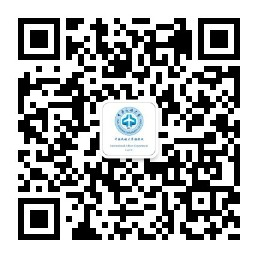 International Affairs Department
March 15, 2023
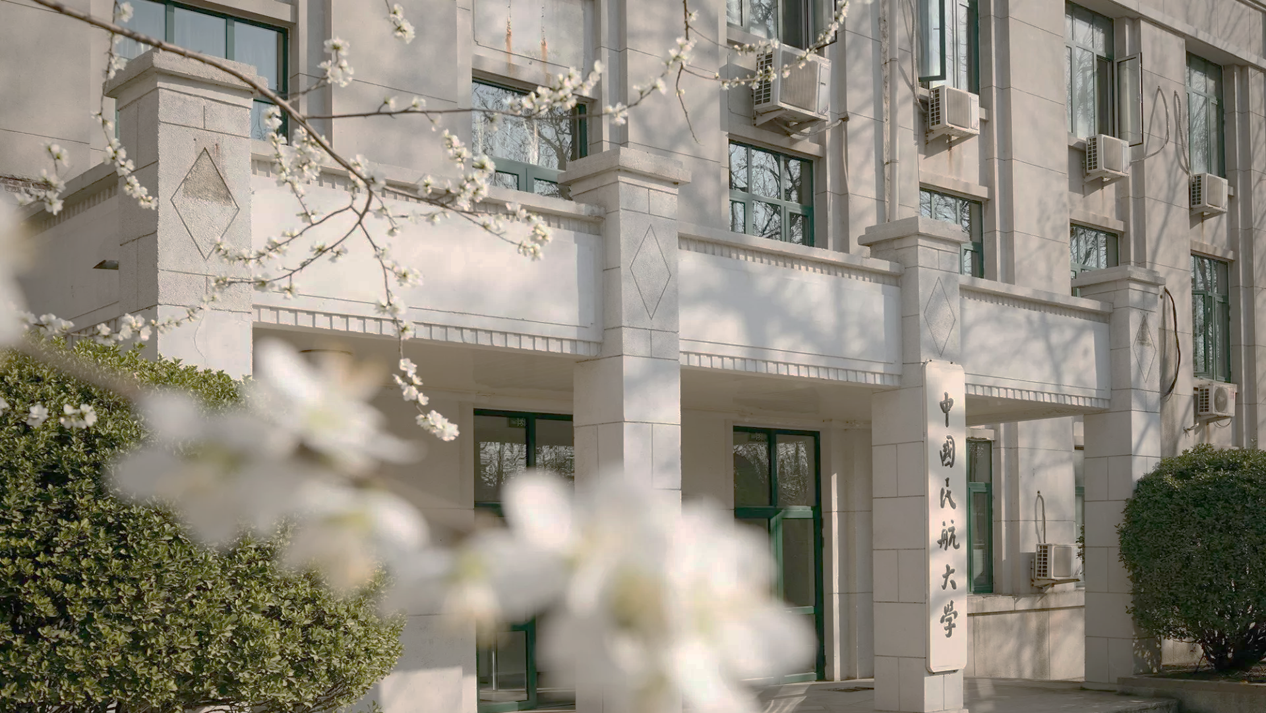 Contents
Introduction to CAUC
01
International Students Application
02
Q & A
03
15 
colleges
≈200
Int’l students
Introduction to CAUC
CAUC
1951
2.1k+
teachers & staff
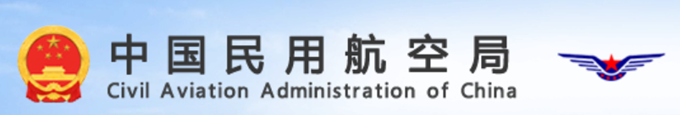 Tianjin
28k+
students
CAAC
ICAO, IATA, Airbus, Boeing, COMAC…
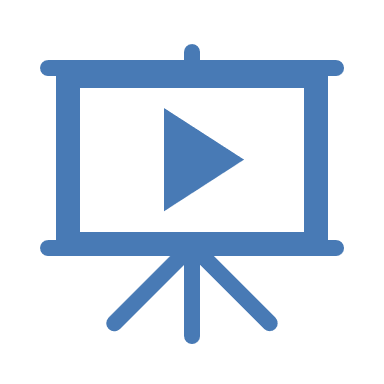 Introduction to CAUC
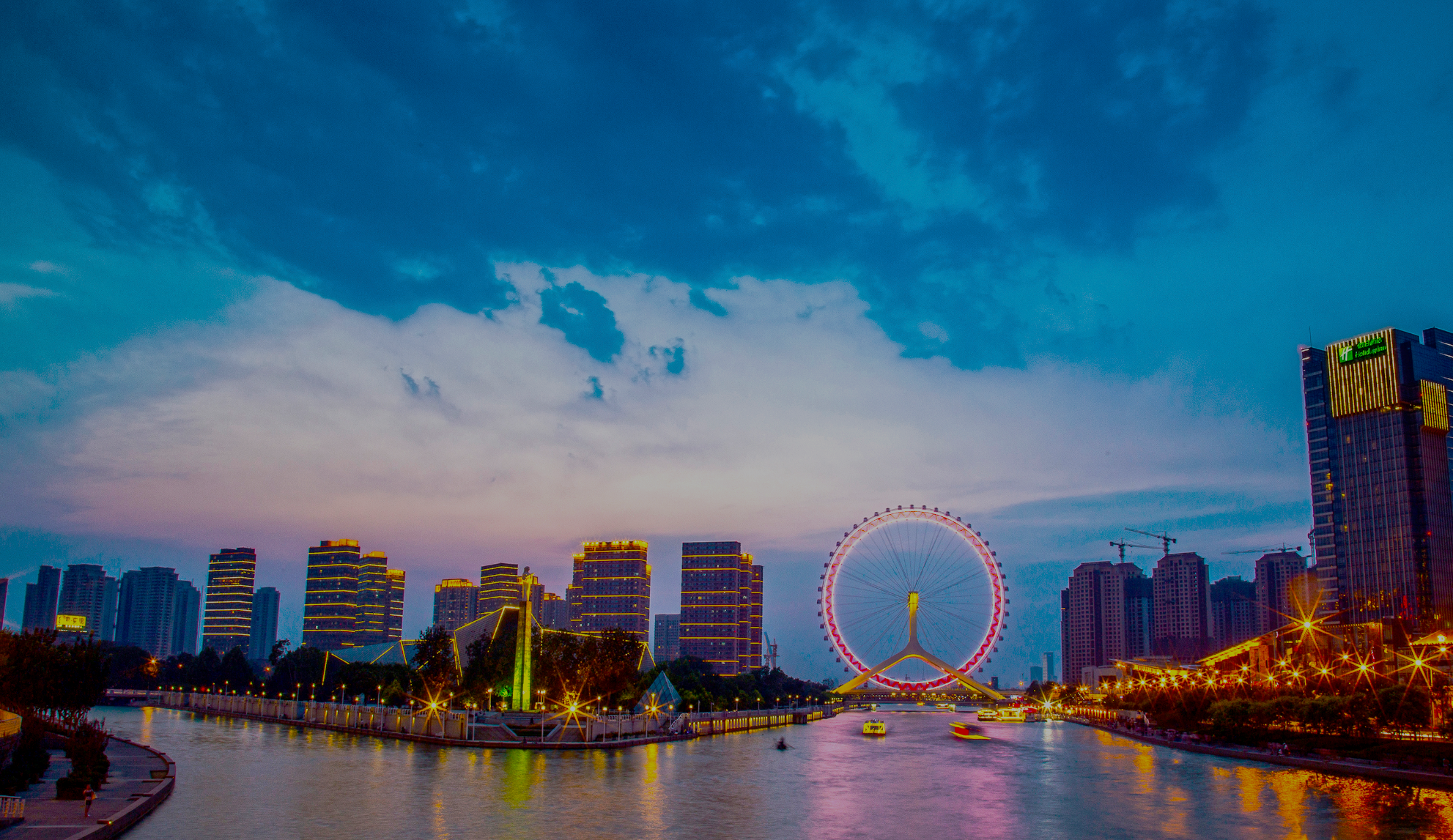 TIANJIN MUNCIPALITY
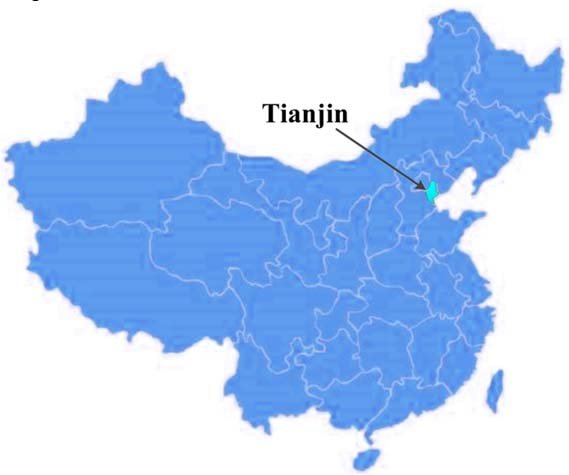 Population : 13.73 million
Coastal Metropolis 
One of the four municipalities in China
Close to Beijing, capital of China
Introduction to CAUC
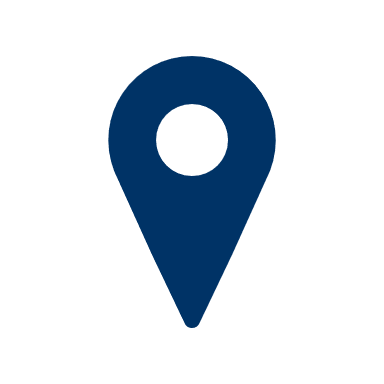 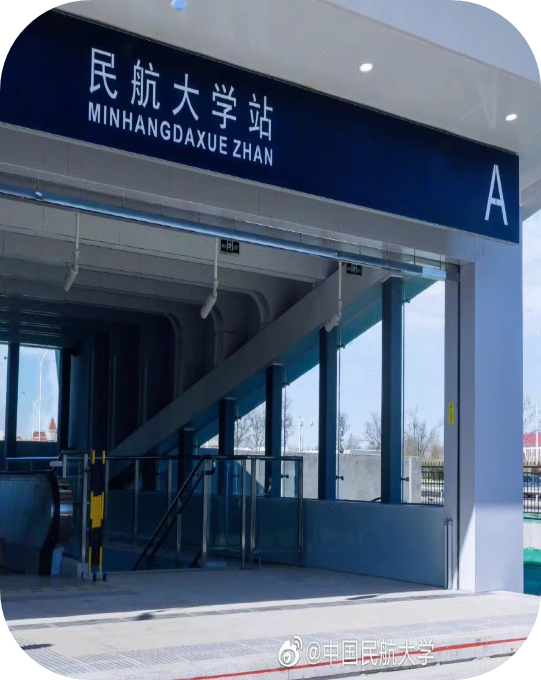 LOCATION
Airport：10 km , 15 mins by taxi
Train station: 13 km, 17 mins by taxi
Metro line 4
Nearest shopping mall: 6 stations away
Introduction to CAUC
FACILITY
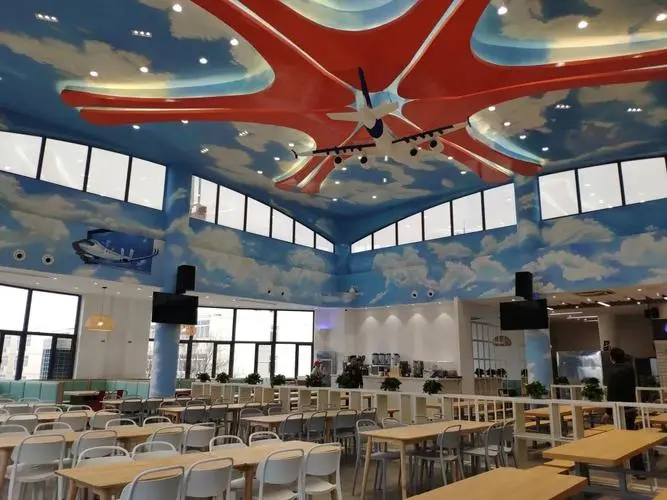 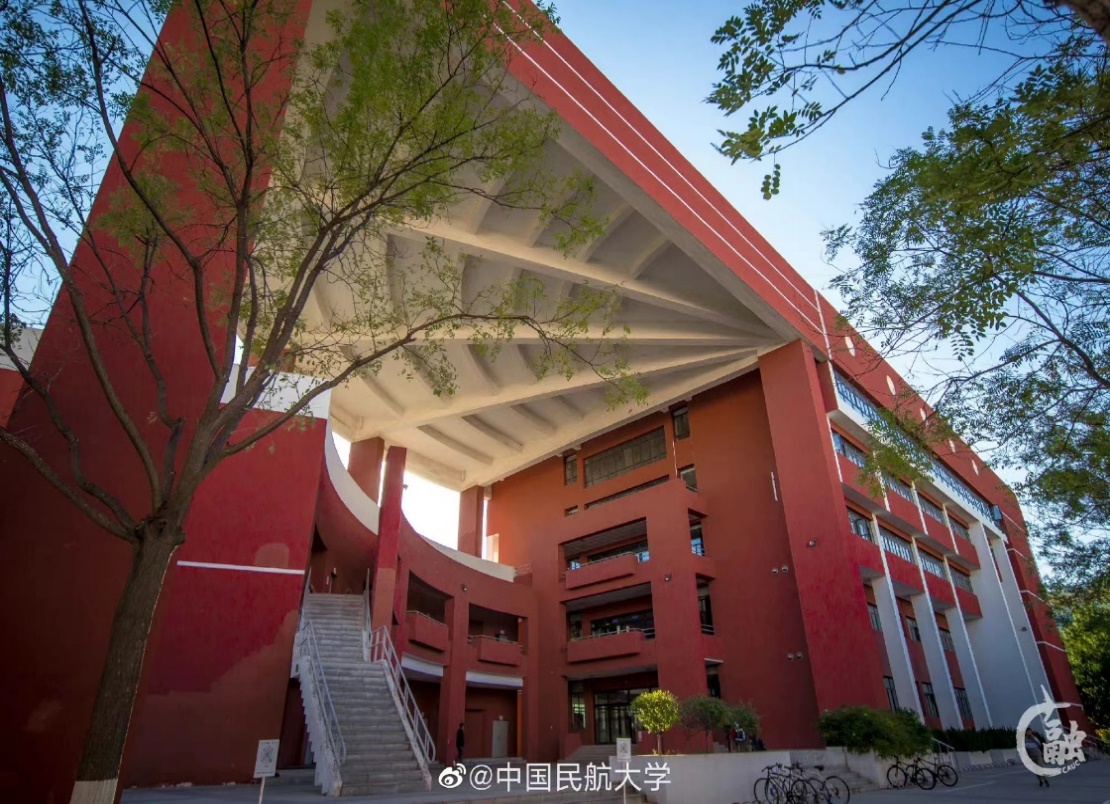 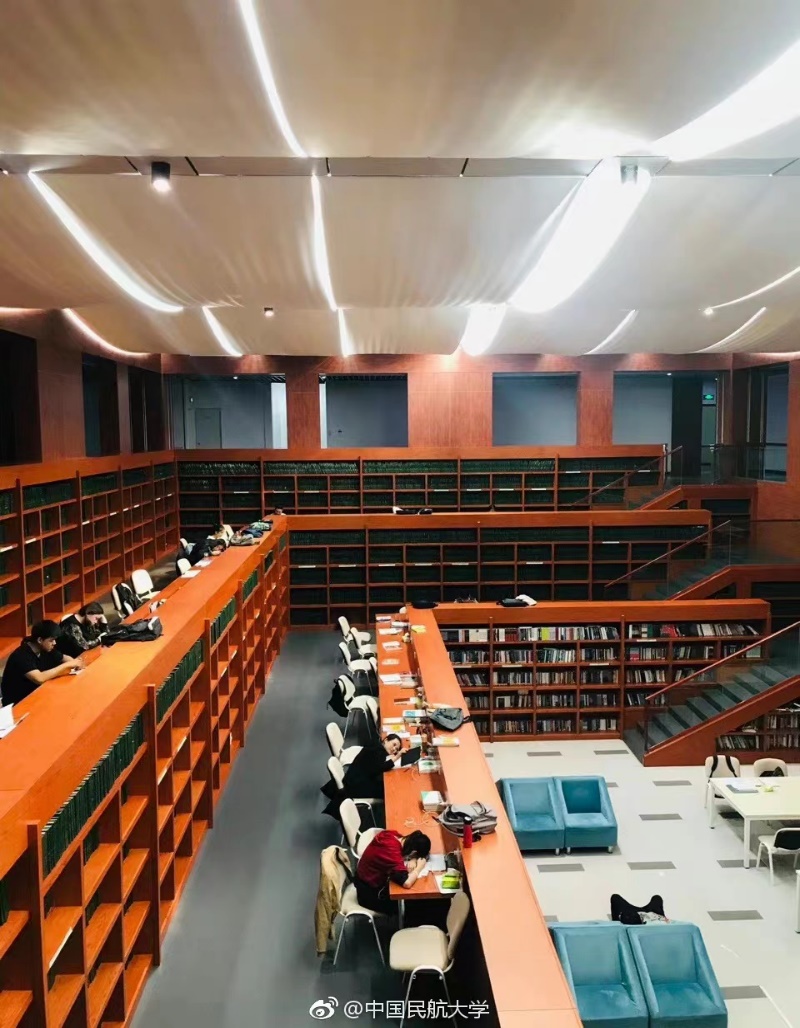 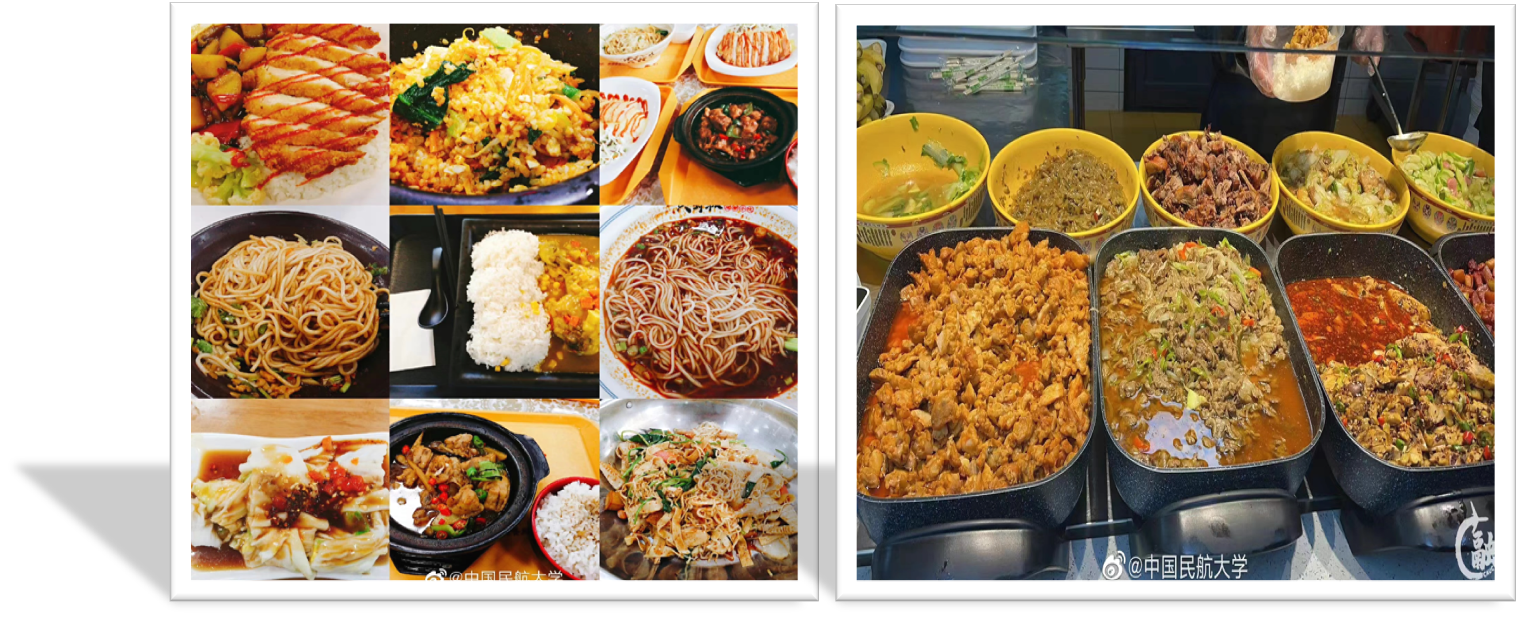 Introduction to CAUC
FACILITY
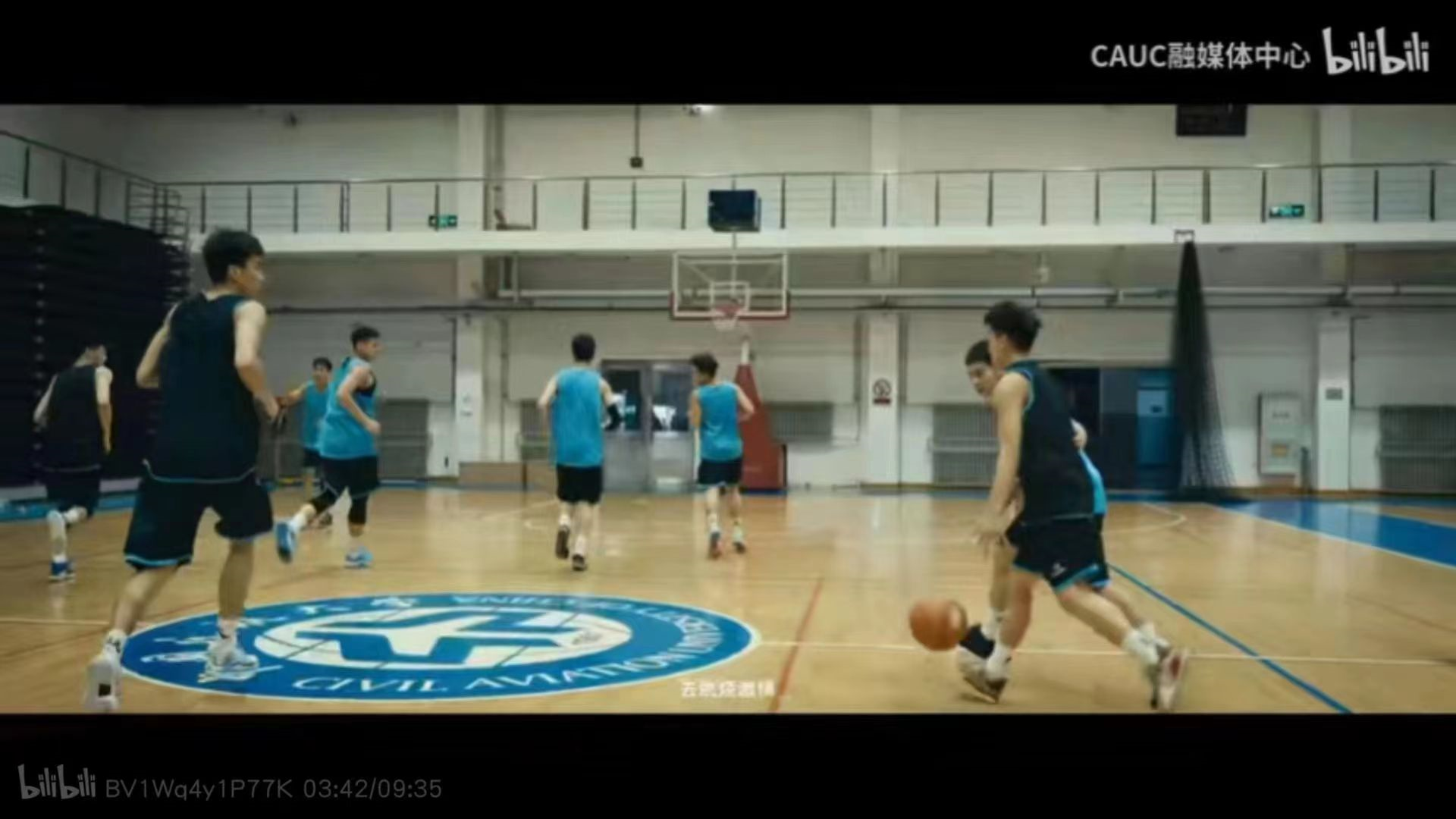 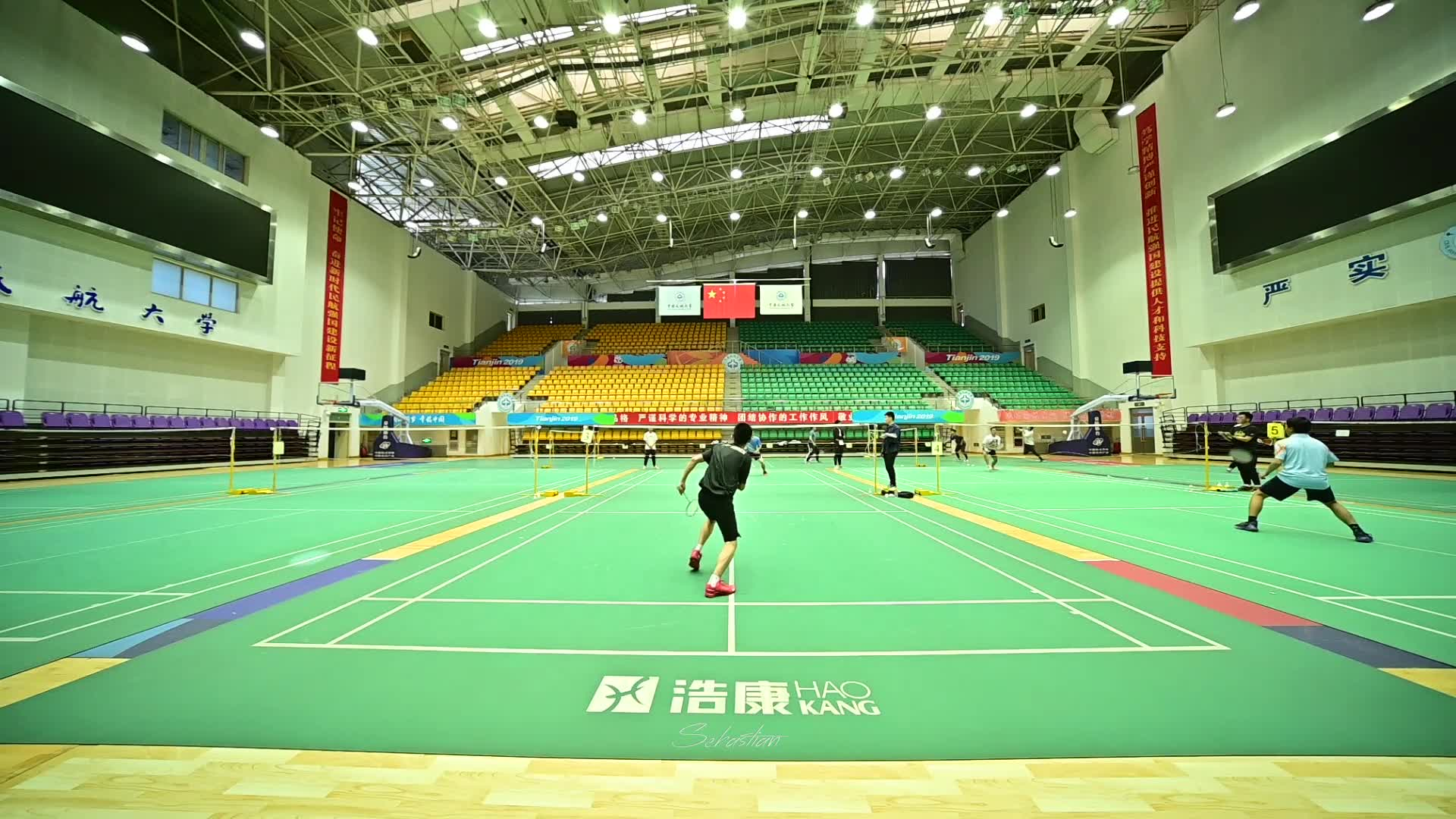 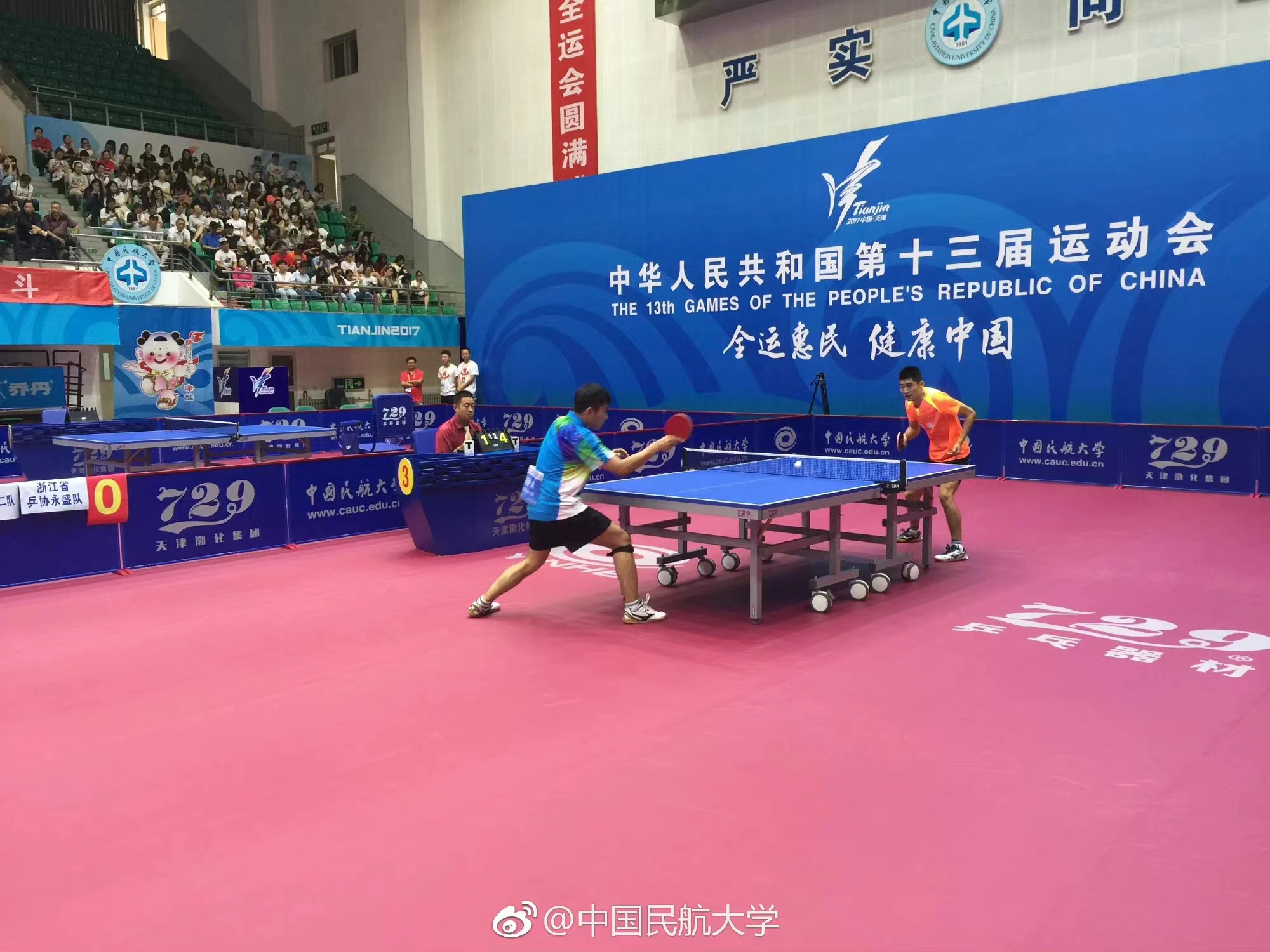 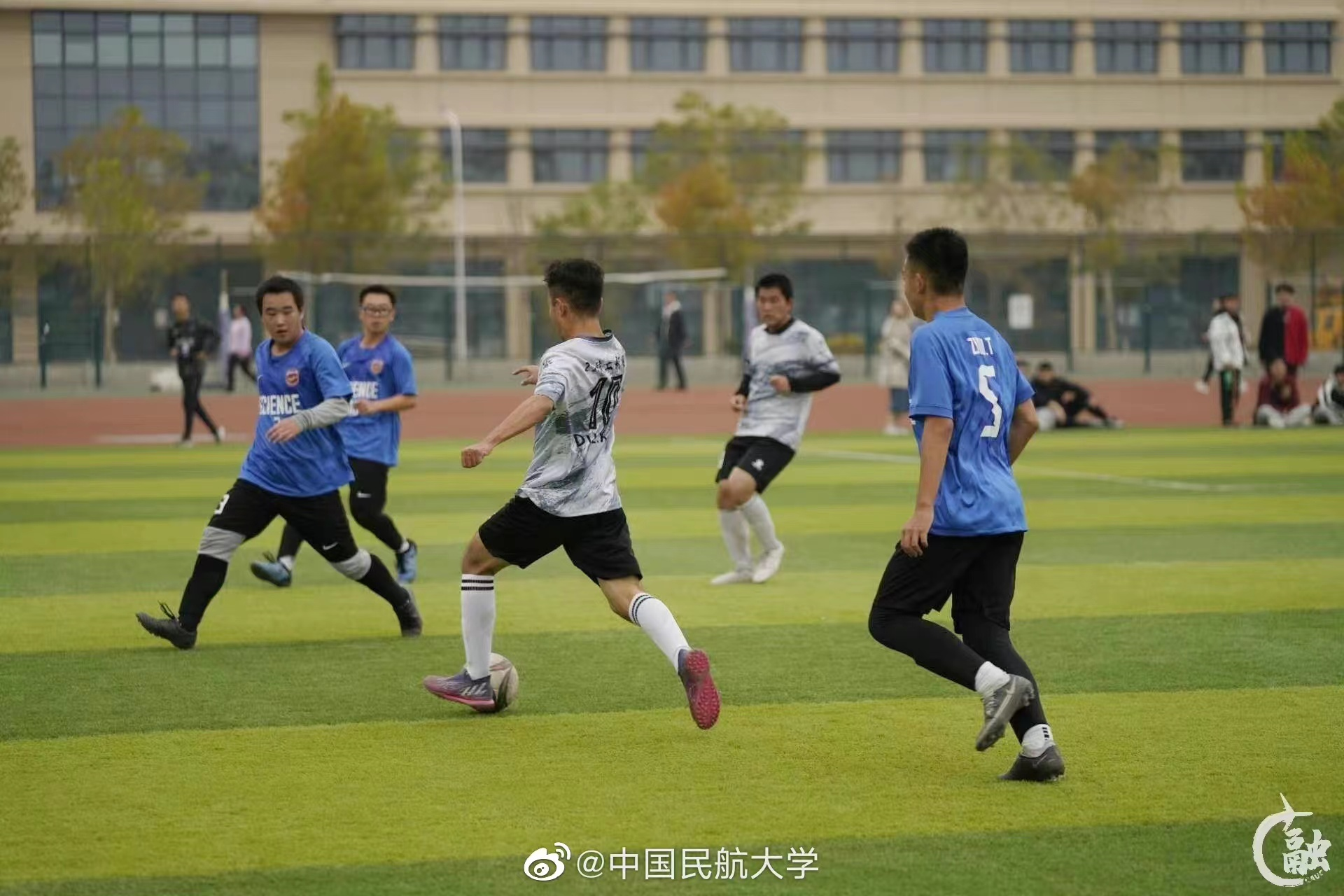 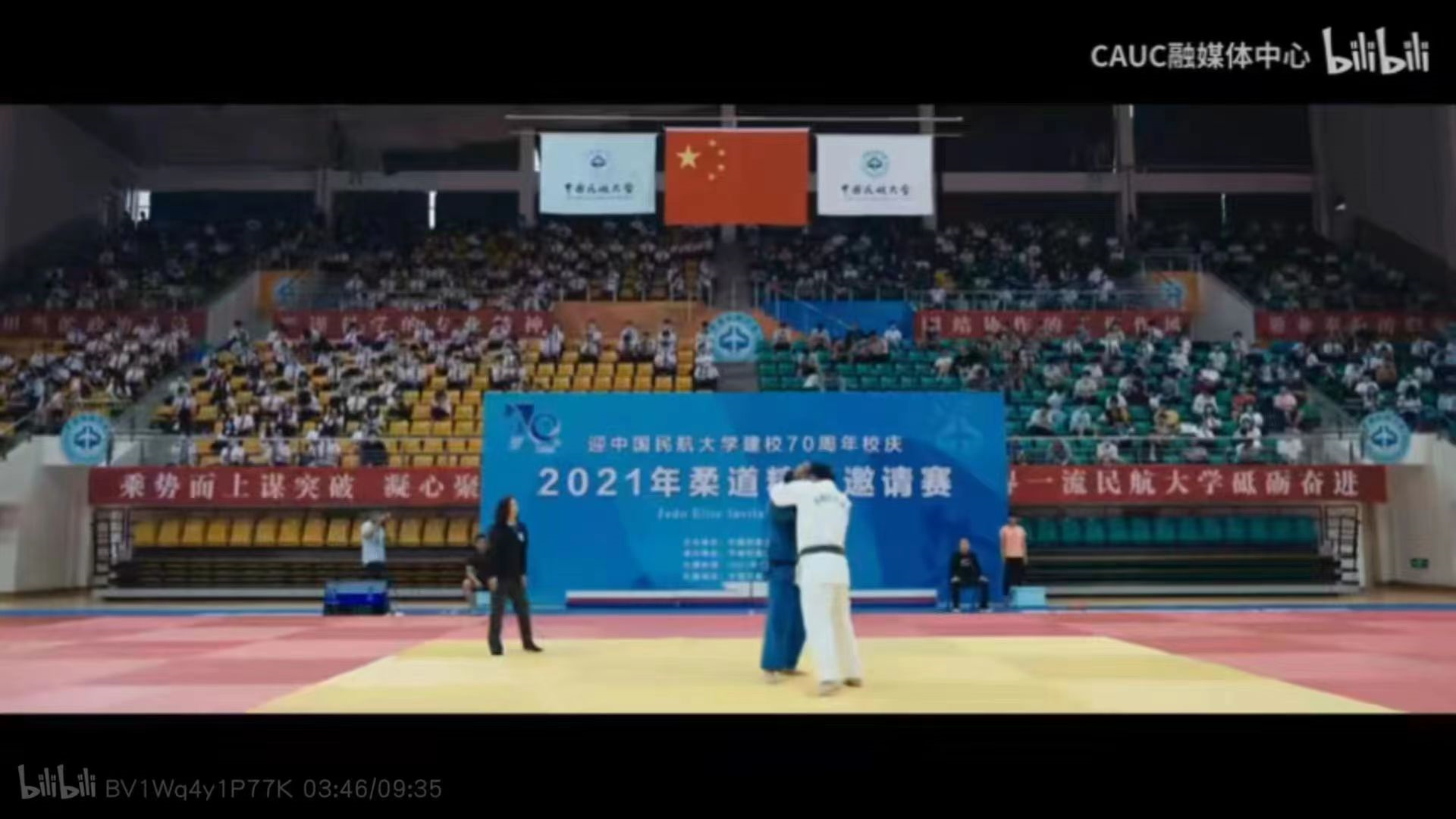 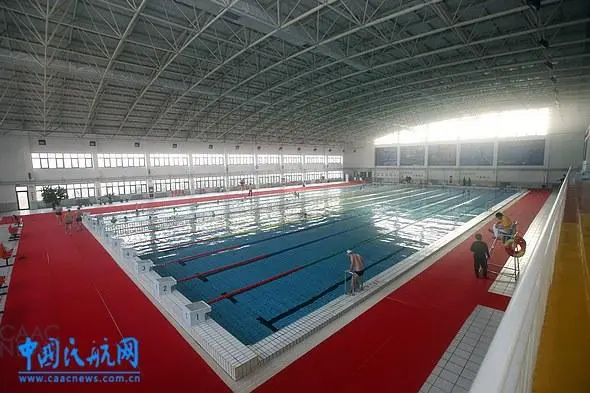 Introduction to CAUC
FACILITY
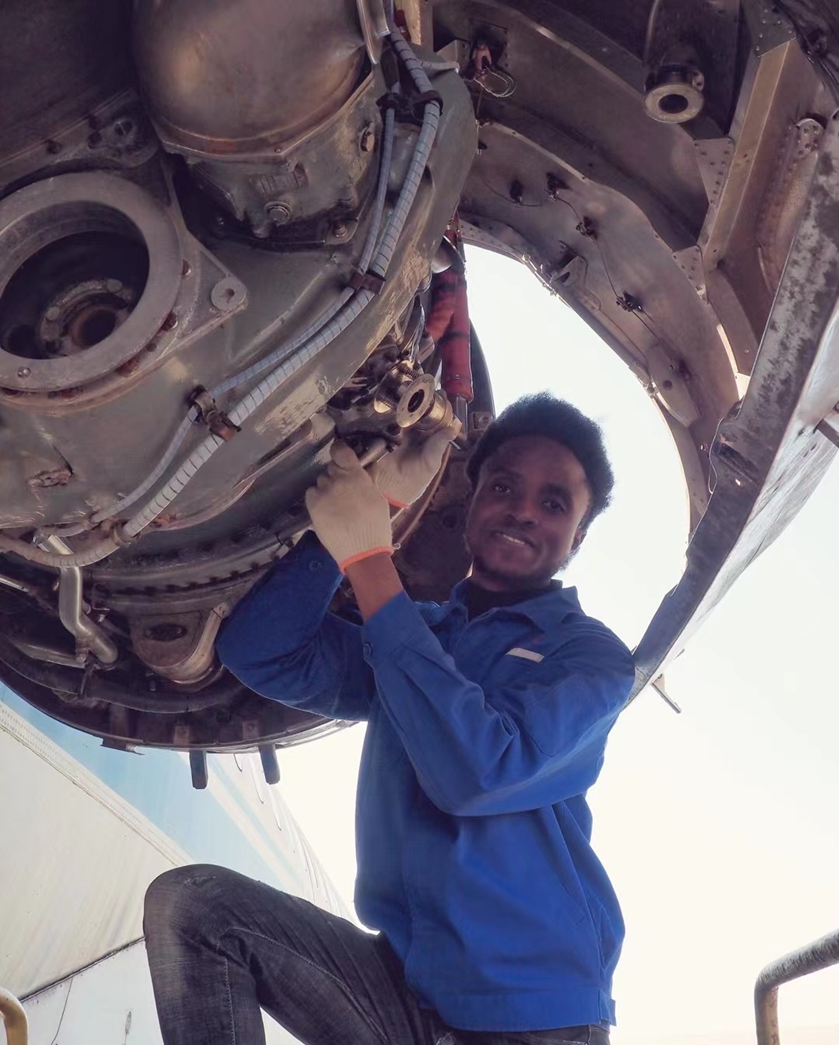 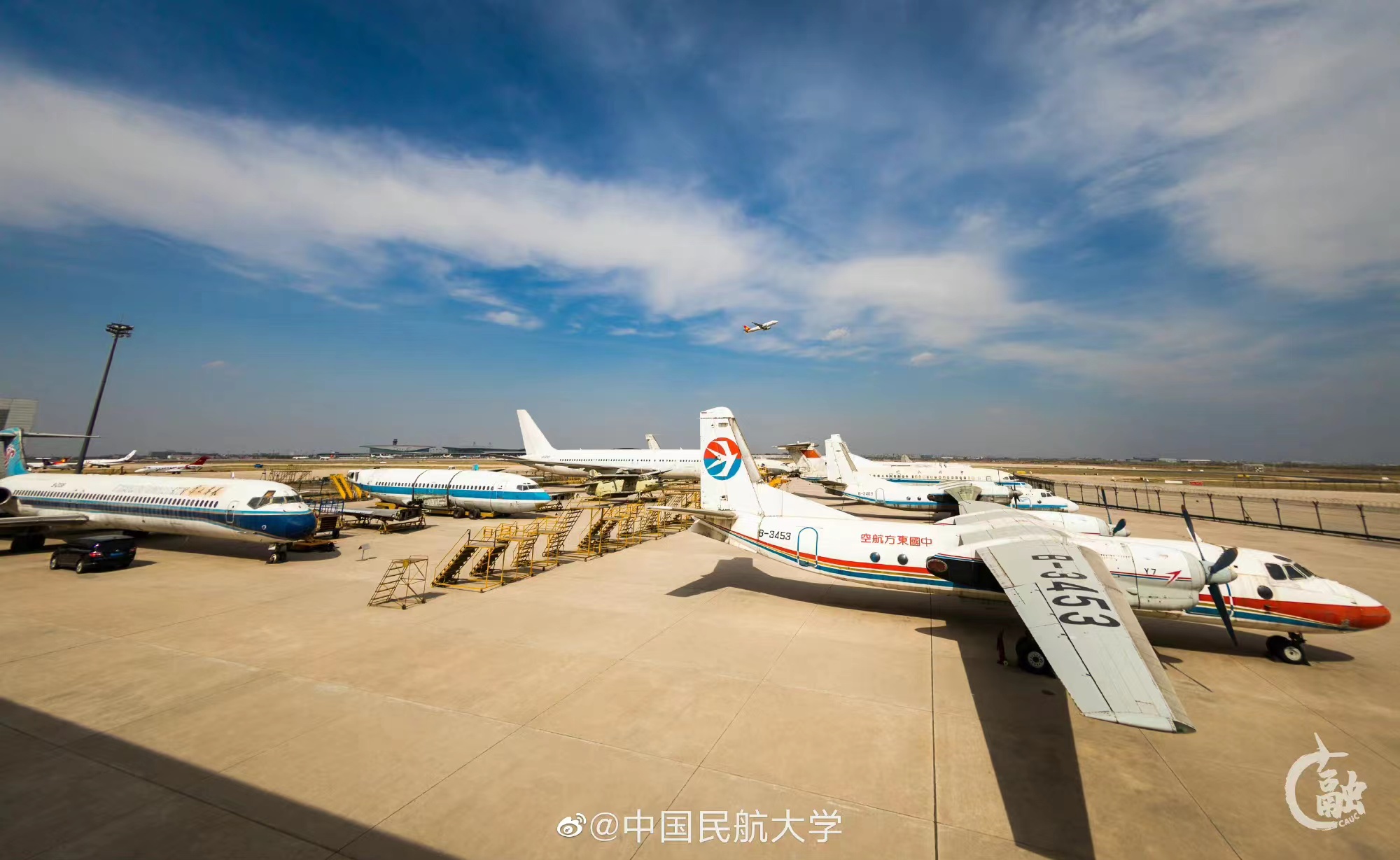 Introduction to CAUC
DORM
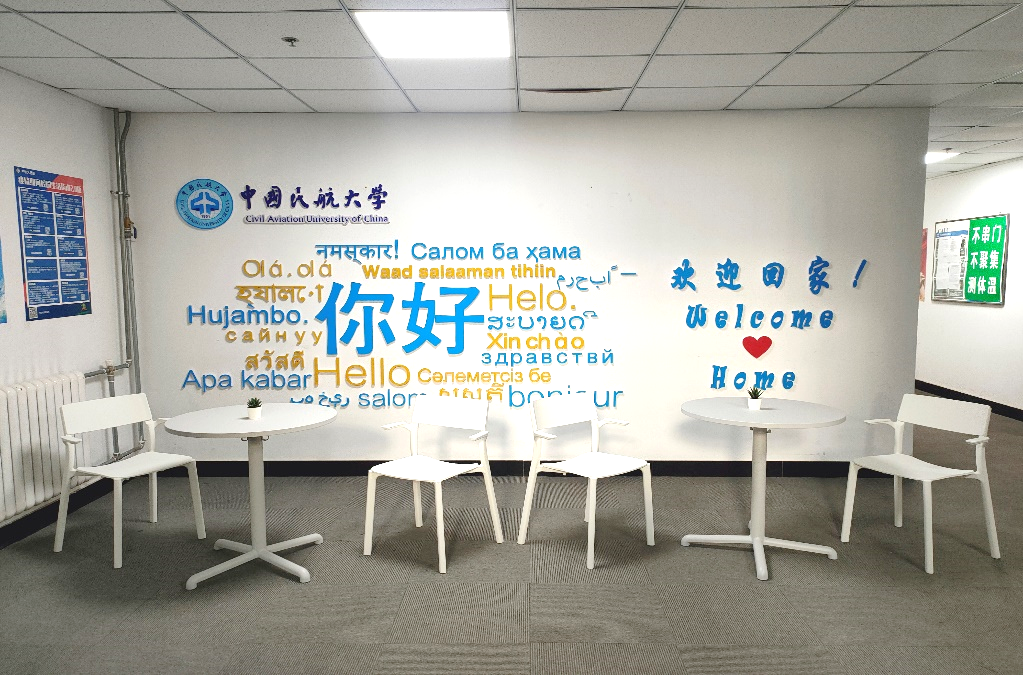 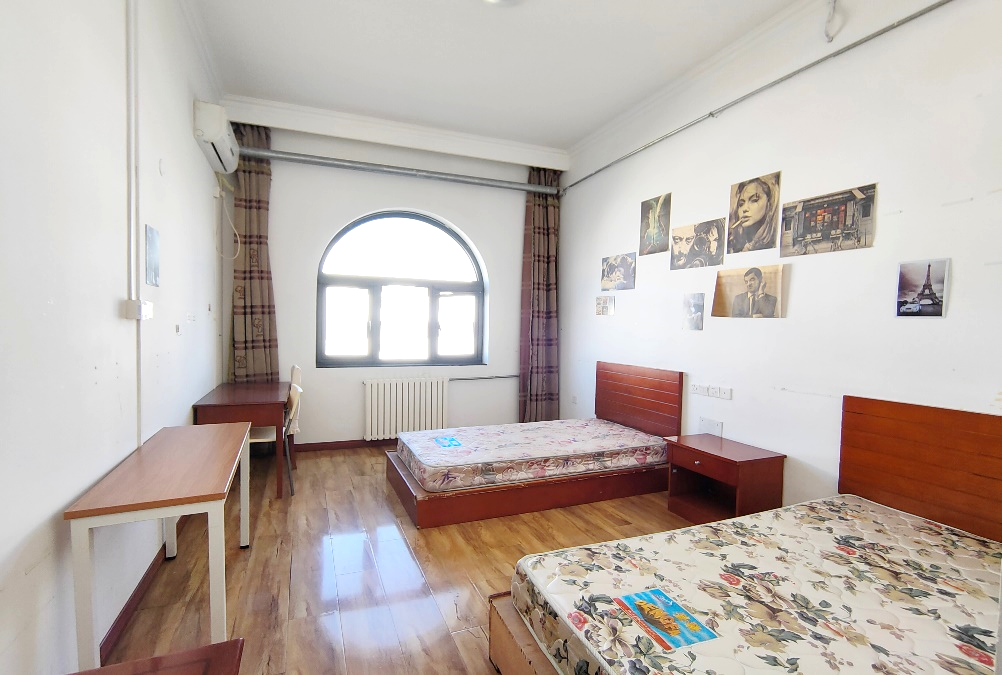 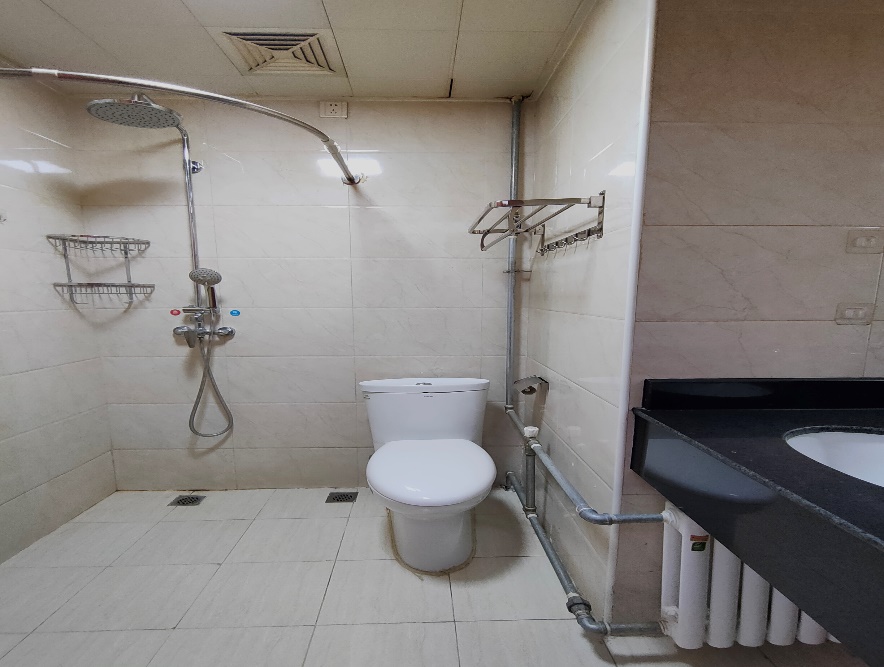 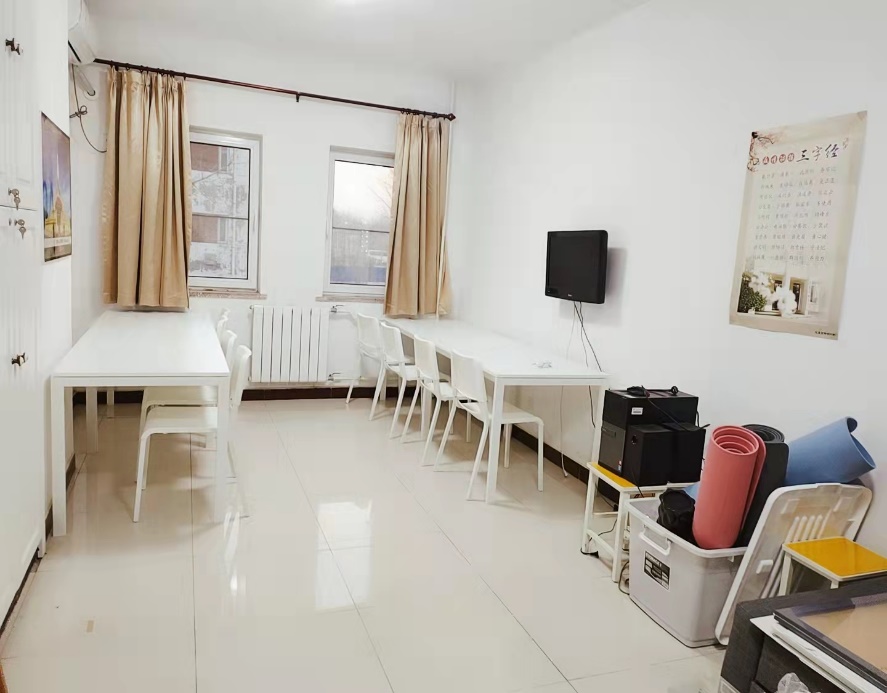 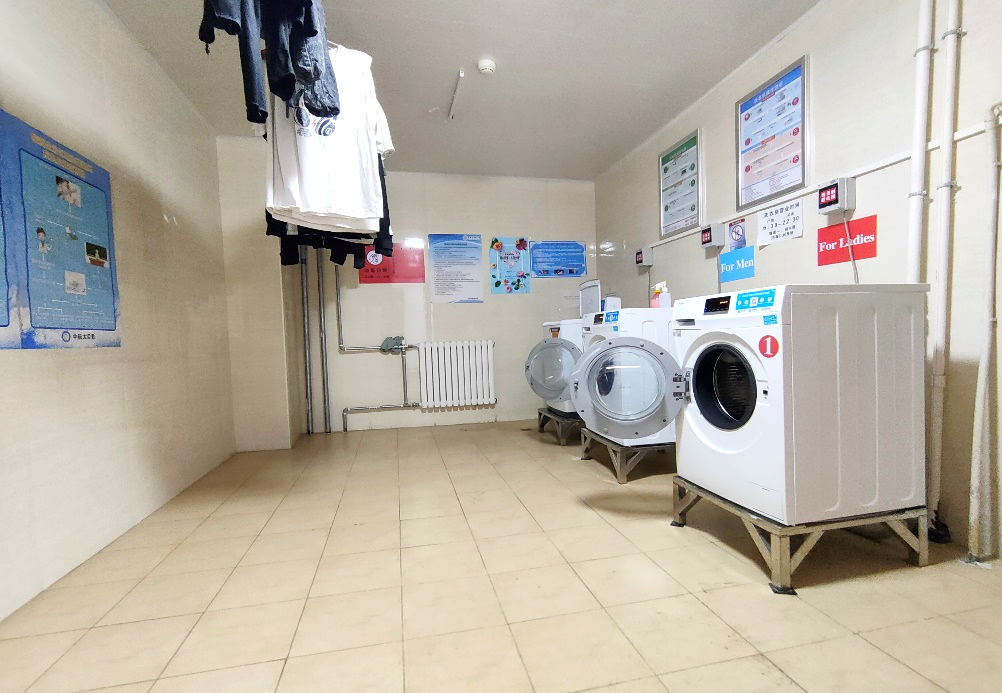 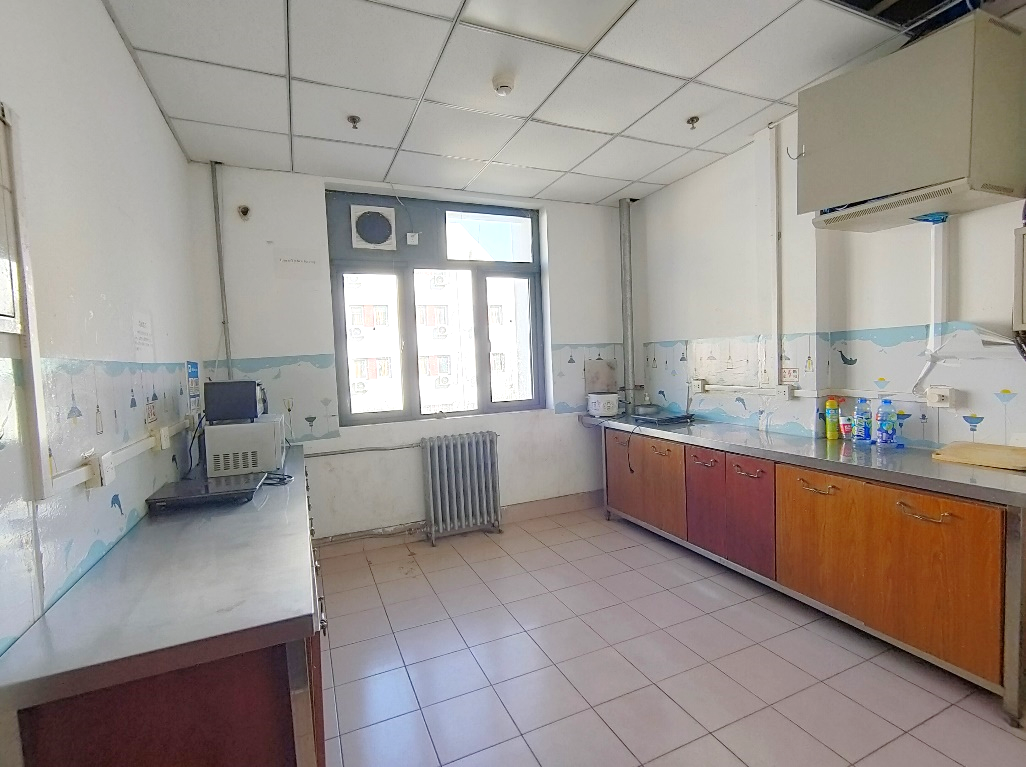 Introduction to CAUC
Cultural Activities
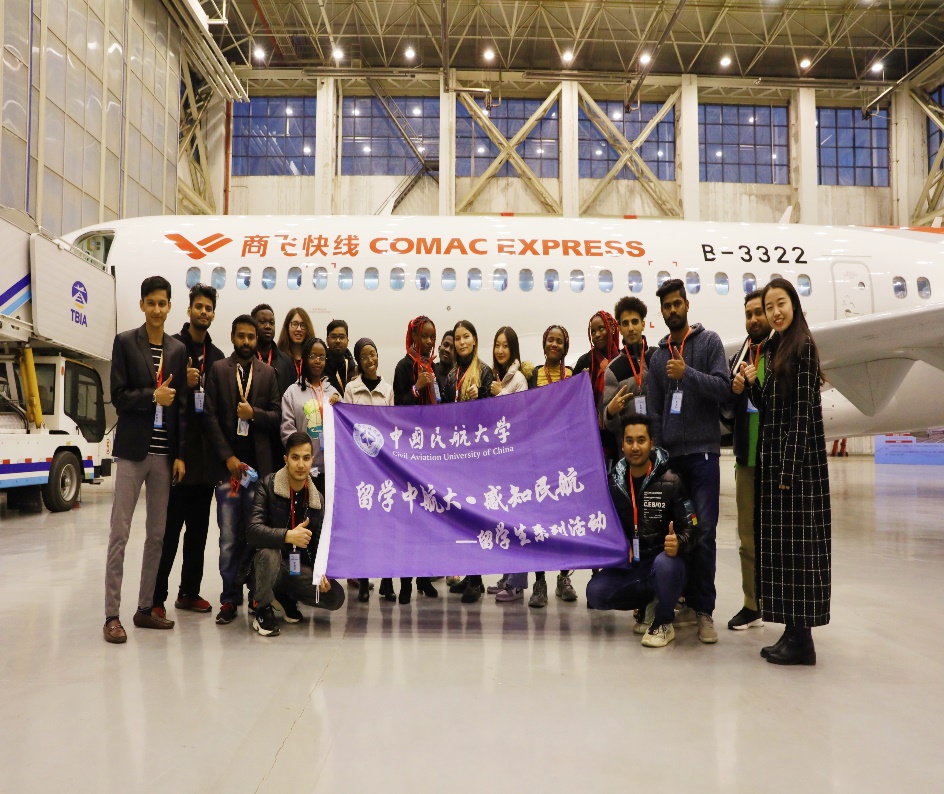 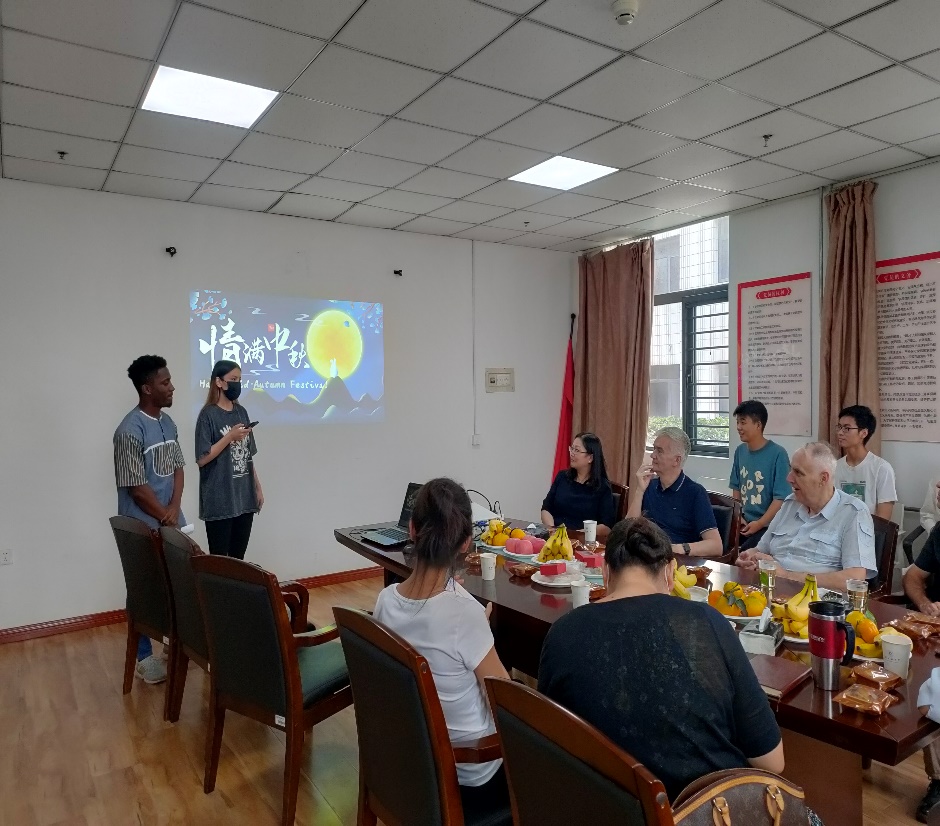 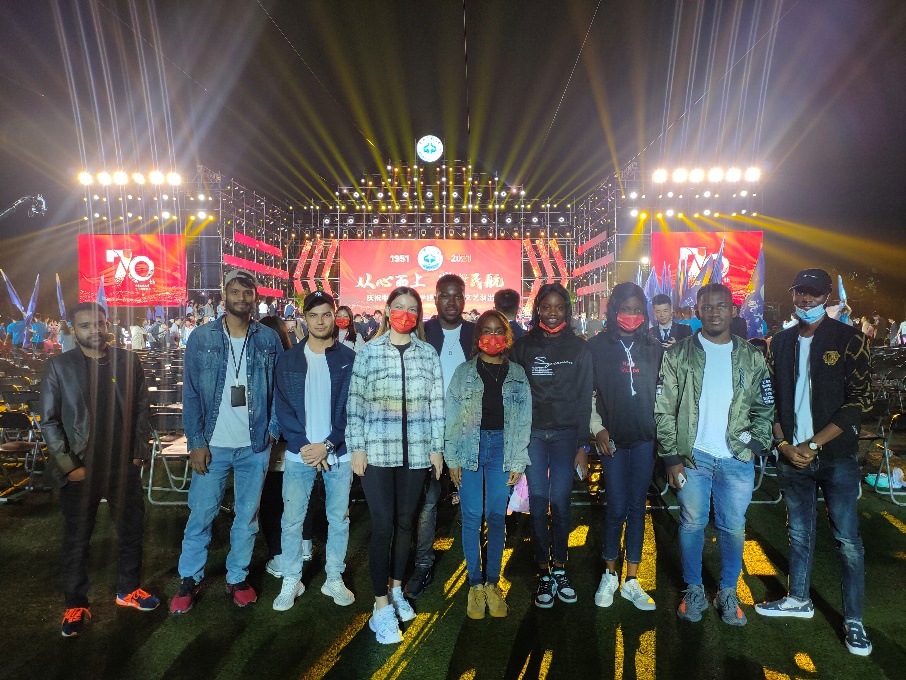 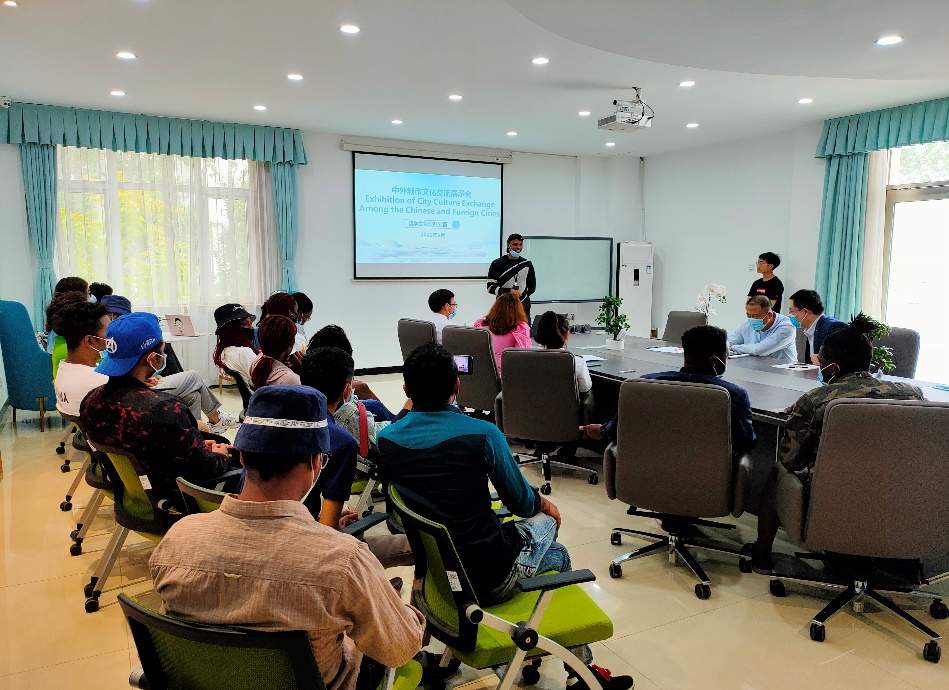 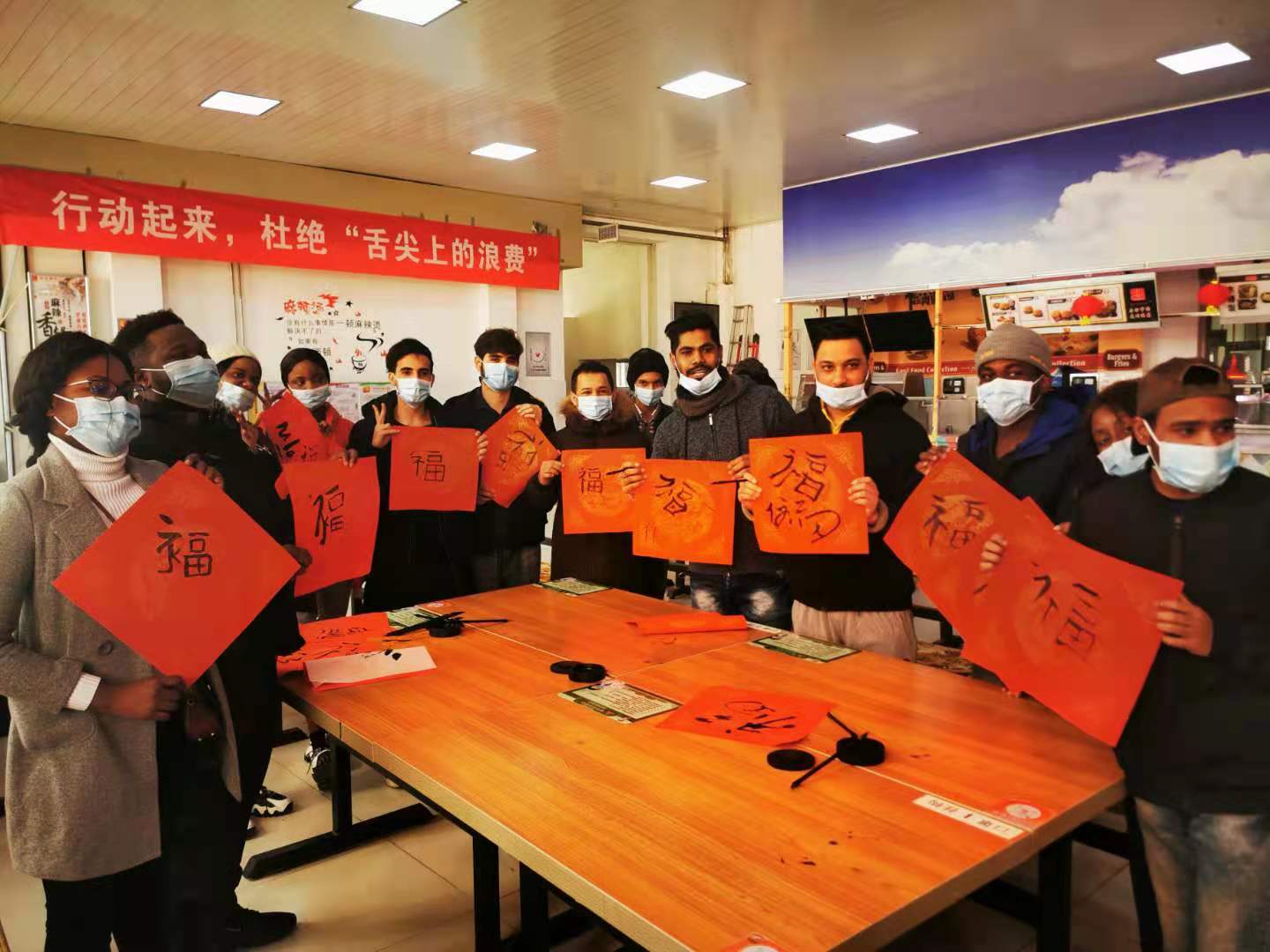 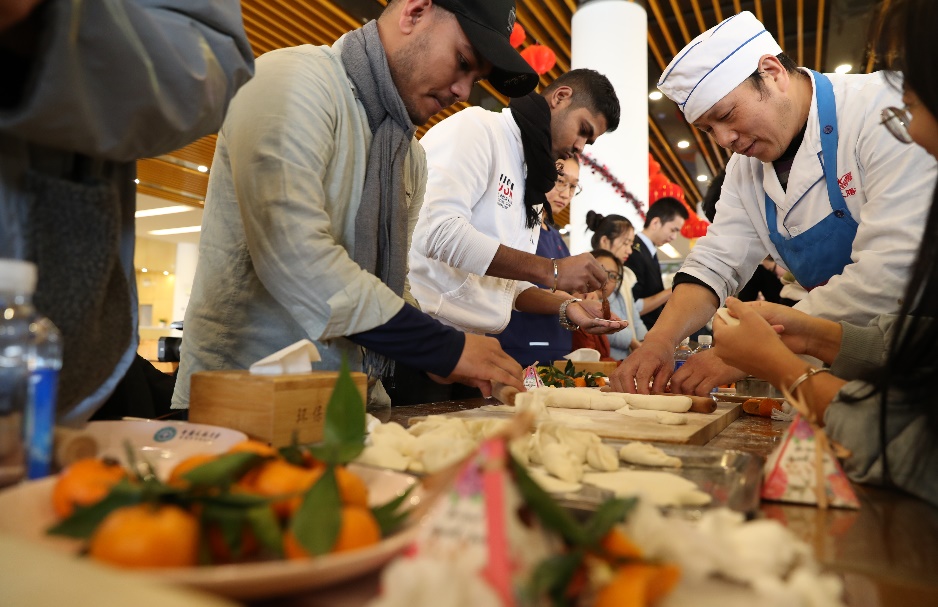 International Students Application
Bachelor Degree Programs (English)
International Students Application
Bachelor Degree Programs (Chinese)
International Students Application
Master Degree Programs (English)
International Students Application
Master Degree Programs (Chinese)
International Students Application
Master Degree Programs (Chinese)
International Students Application
FEES
Double Room: 6,000 RMB/Person/Year
It should be paid upon registration.
400 RMB/person
It should be paid in RMB yuan upon application.
Application Fee
Accommodation Fee
Tuition
Bachelor: 15,000 RMB/Person/Year
Master: 22,000 RMB/Person/Year
It should be paid upon registration.
International Students Application
SCHOLARSHIP
International Students Application
Tianjin Municipal Government Scholarship
Type
Eligibility
(1) Applicants of bachelor degree programs should hold high school graduation certificate and be under the age of 30.
(2) Applicants of master degree programs should hold a bachelor degree and be under the age of 35.
(3) Language proficiency: Applicants of Chinese-taught programs should provide HSK certificate or other certificates that can prove their Chinese proficiency; Applicants of English-taught programs should provide English language certificate or English study certificate.
(4) Applicants should fill in Tianjin Municipal Government Scholarship Application Form, and handwrite their name down on the form. 
(5) Master degree program applicants should submit two reference letters written by professors or associate professors.
First-Class Scholarship (Full Scholarship)
Coverage: Tuition, Accommodation and Living Stipend 
Second-Class Scholarship (Partial Scholarship)
Coverage: Tuition and Accommodation 

Duration: Ten Months of the First Academic Year
International Students Application
CAUC Freshmen Scholarship
Eligibility
Type
(1) Chinese-taught programs: Applicants of first-class scholarship should get a mark of 270 or higher in HSK 4; Applicants of second-class scholarship should get a mark of 180 or higher in HSK 4.
(2) English-taught programs: Applicants of first-class scholarship should get a mark of 7.0 or higher in IELTS, or should have an equivalent English proficiency level; Applicants of second-class scholarship should get a mark of 6.0 or higher in IELTS, or should have an equivalent English proficiency level;
(3) Applicants should not be awarded with other scholarships in the first year.
First-Class Scholarship (Full Scholarship)
Coverage: Tuition, Accommodation and Living Stipend 
Second-Class Scholarship (Partial Scholarship)
Coverage: Tuition and Accommodation 

Duration: Ten Months of the First Academic Year
在此添加关键字
在此添加关键字
International Students Application
CAUC Outstanding Enrolled Students Scholarship
International Students Application
Application Documents
International Students Application
1
3
Submit your application on: cauc.at0086.cn/student (Fill out your information, upload the scanned copy of supporting documents, pay the application fee, upload the payment proof, submit the application)
Download the WeChat app and join the WeChat group chat by following the instruction on the Admission Notice 
Apply for the visa
CAUCer
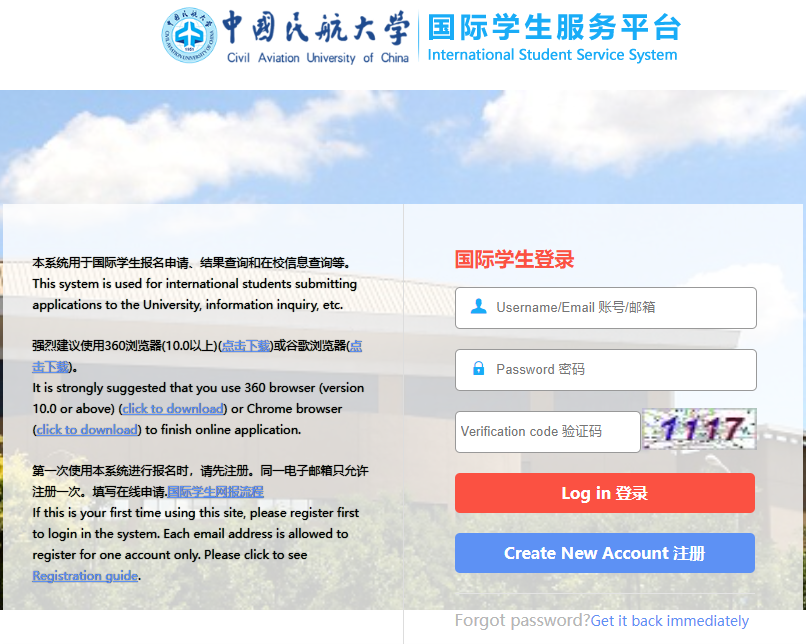 2
4
Waiting for the review.
The accepted applicants will receive a scanned copy of Admission Letter via the application website or email in early July.
Register on campus in September
Bring all the original documents that you submitted online
International Students Application
Q & A
Thank you!
86-22-24092915，86-22-24092036          international@cauc.edu.cn          https://www.cauc.edu.cn/en/ 
          For Application: https://cauc.at0086.cn/student 
          No.2898, Jinbei Road, Dongli District, Tianjin, P.R.China
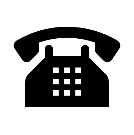 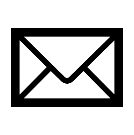 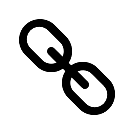 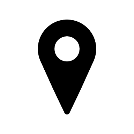 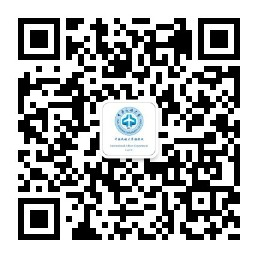 International Affairs Department
March 15, 2023